Az Erasmus eredményei dióhéjban2007-2013
Bokodi Szabolcs
felsőoktatási csoportvezető
Tempus Közalapítvány
2007ahonnan folytattuk…
Erasmus – operatív célkitűzések
Mennyiségében és minőségében növelni a:

Hallgatói és oktatói mobilitást

Nemzetközi projektek számát

FOI / vállalkozások közötti együttműködést
3 millió hallgató 2012-ig
Erasmus mobilitás
Erasmus költségvetés 2007-2014
Mobilitási tendenciák
2007-2013
1998-2006
29 150 hallgató
145 000 hónap

9623 oktató + személyzet
57 600 nap
18117 hallgató
88 562 hónap

3675 oktató
27 185 nap
Kiutazó – beutazó hallgatók 2007-2014
Az Erasmus hallgatói ösztöndíj havi átlaga
Személyzeti mobilitás 2007-2013
Fejlemények 2007-2013
Erasmus University Charter
Európai Felsőoktatási Térség 2010
2013 - Erasmus 25. évforduló

2013 - 3 milliomodik Erasmus hallgató
45 ezer magyar Erasmus hallgató

Erasmus – világhírű referenciamárka lett
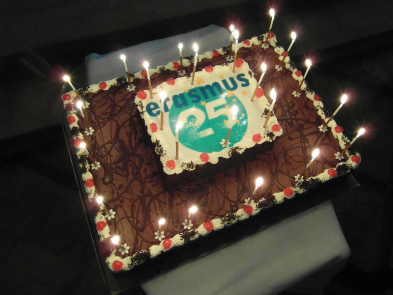 Erasmus tanulságok
Intézmények bevonása – intézményi hatás
Működik, de nem magától
Tanszéki, kari, intézményi koordináció
 Intézményvezetői támogatás kell
Rugalmas pénzügyi szabályok
Hallgatói mobilitás szociális dimenziója
Van könnyed, de komoly oldala is
Visszajelzések
Oktatók:
 71%-a hasznos, mert javíthatom óráim minőségét
88% szakmai kompetenciám nőtt
Hallgatók:
Nyelvtudás nagyon jó előtte 11% - utána 41%, jó 42% 
Erasmus átfogó értékelése: 4,45 (max. 5)
Szakmai gyakorlatok:
Új technológiákat ismert meg: 89%
Könnyebben találhatok munkát: 91%
Személyzet: 
Utam kifejezetten jó példa: 91%